Bài :
ÔN TẬP GIỮA HỌC KÌ 2
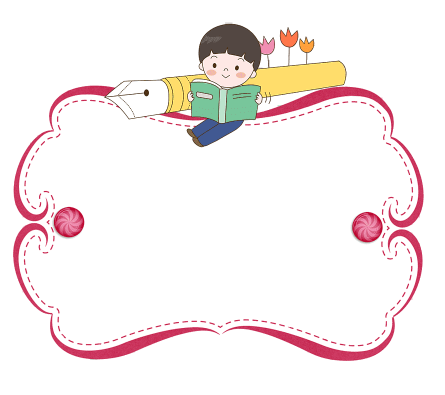 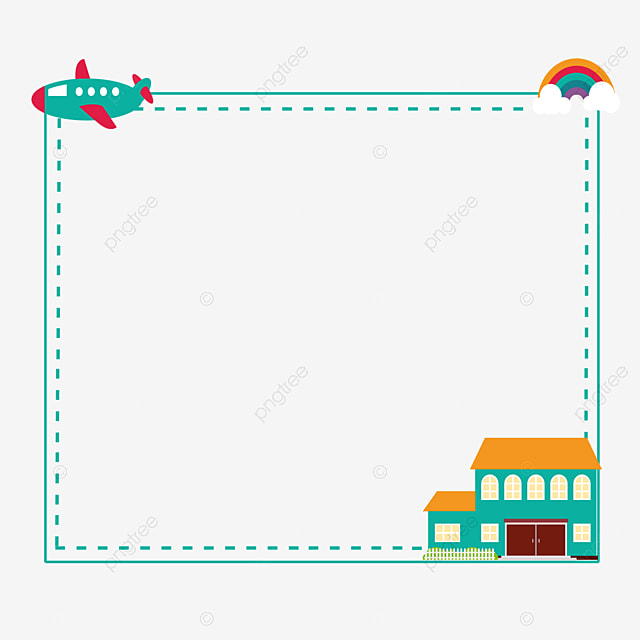 TIẾT 7-8
[Speaker Notes: Bài giảng được thiết kế bởi: phanthanhutgh1994@gmail.com]
Sửa lỗi
9. Nghe - viết : Cánh cam lạc mẹ ( 2 khổ thơ cuối )
1. Trong hai khổ thơ của đoạn chính tả, có những chữ cái nào được viết hoa? Vì sao ?
2. Nêu cách trình bày khi viết khổ thơ?
3. Nêu một số từ khó mà em thấy thấy mình dễ ghi sai.
Cánh cam lạc mẹ
Bọ dừa dừng nấu cơm
Cào cào ngưng giã gạo
Xén tóc thôi cắt áo
Đều bảo nhau đi tìm.
Khu vườn hoang lặng im
Bỗng râm ran khắp lối
Có điều ai cũng nói
Cánh cam về nhà tôi.
( Ngân Vịnh )
[Speaker Notes: Bài giảng được thiết kế bởi: phanthanhutgh1994@gmail.com]
Nghe-viết bài vào vở ô li
Luyện viết từ khó
[Speaker Notes: Bài giảng được thiết kế bởi: phanthanhutgh1994@gmail.com
Bài giảng được thiết kế bởi: phanthanhutgh1994@gmail.com]
10. Tìm từ ngữ có tiếng bắt đầu bằng:
- ca, cá, cam, cờ, cò, cỗ, cà, cửa, cầm, cấy, cười, .....
kẻ, kể, kề, kem , kênh, kim, kiệu, kém, kéo, kính, ...
- c
- k
gà, gang, gáy, gan, gạch, gạt, gọn, gặp, gân, gấp, ....
ghẹ, ghê, ghi, ghềnh, ghe, ghen, ghét, ghế,...
- g
- gh
ngã, ngang, ngõ, ngô, ngỡ,  ngại, ngán, ngọn, .....
nghe, nghé, nghèo, nghề, nghệ, nghĩ, nghinh, nghìn, .....
- ng
- ngh
[Speaker Notes: Bài giảng được thiết kế bởi: phanthanhutgh1994@gmail.com]
10. Viết 4-5 câu kể về việc em đã giúp đỡ người khác hoặc em được người khác giúp đỡ.
G:
  - Em đã giúp đỡ ai việc gì ( hoặc em đã giúp đỡ ai việc gì )?
  - Em ( hoặc người đó ) đã làm như thế nào?
  - Em có suy nghĩ gì sau khi giúp đỡ ( hoặc được giúp đỡ ) ?
[Speaker Notes: Bài giảng được thiết kế bởi: phanthanhutgh1994@gmail.com]
G:
  - Em đã giúp đỡ ai việc gì ( hoặc em đã giúp đỡ ai việc gì )?
  - Em ( hoặc người đó ) đã làm như thế nào?
  - Em có suy nghĩ gì sau khi giúp đỡ ( hoặc được giúp đỡ ) ?
Bài làm mẫu
Hôm thứ ba vừa rồi, sau giờ tan học, trời bỗng đổ cơn mưa. Em thấy bạn Hải Tú không có áo mưa. Em liền rủ bạn đi chung áo mưa với mình. Dọc đường đi, chúng em nói chuyện với nhau rất vui vẻ. Bạn đã cảm ơn em nhiều. Khi về đến nhà, em rất vui vì mình đã giúp được bạn.
[Speaker Notes: Bài giảng được thiết kế bởi: phanthanhutgh1994@gmail.com]
CỦNG CỐ
DẶN DÒ
[Speaker Notes: Bài giảng được thiết kế bởi: phanthanhutgh1994@gmail.com]